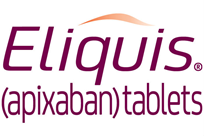 Eliquis - Naša iskustva iz prAKSE
Prof. dr Siniša Miljković 
Klinika za neurologiju UKC RS
Terapijske indikacije za primjenu apiksabana
Liječenje duboke venske tromboze (DVT) i plućne  embolije (PE)*
Prevencija rekurentnog DVT-e i PE-e*
Prevencija moždanog udara kod nevalvularne fibrilacije atrija (NVAF)
Prevencija venskih tromboembolijskih događaja (VTE) kod elektivnog kirurškog zahvata ugradnje endoproteze kuka
Prevencija VTE-a kod elektivnog kirurškog zahvata ugradnje endoproteze koljena
* Europska komisija (28. jula 2014.) i FDA (21. augusta 2014.) odobrile su apiksaban za liječenje DVT-e i PE-e te za smanjenje rizika od ponavljajućih DVT-a i PE-a nakon početne terapije
Sažetak opisa svojstava lijeka za apiksaban, Februar 2019.
[Speaker Notes: Therapeutic indications
Prevention of venous thromboembolic events (VTE) in adult patients who have undergone elective hip or knee replacement surgery.
Prevention of stroke and systemic embolism in adult patients with non-valvular atrial fibrillation (NVAF), with one or more risk factors, such as prior stroke or transient ischaemic attack (TIA); age ≥ 75 years; hypertension; diabetes mellitus; symptomatic heart failure (NYHA Class ≥ II).
Treatment of deep vein thrombosis (DVT) and pulmonary embolism (PE), and prevention of recurrent
DVT and PE in adults (see section 4.4 for haemodynamically unstable PE patients).]
Apiksaban u kliničkoj praksi
* U bolesnika s NVAF-om i najmanje 2 od sljedećih faktora: dob ≥80 godina, tjelesna težina ≤60 kg ili vrijednost kreatinina u serumu ≥133 μmol/l
Sažetak opisa svojstava lijeka za apiksaban, Februar 2019.
PRIKAZ SLUČAJA 1
Pacijentica M.S.  70godina
Porodična anamenza:bez oboljenja od značaja za hereditet
Lična anamneza:po zanimanju krojačica u penziji; udata, majka jednog djeteta. Boluje od osteoporoze. Unazad 10ak godina se liječi od hipertenzije. Ne puši, ne kozumira alkohol. Negira alergije na hranu i lijekove.
PRIKAZ SLUČAJA 1
Pacijentica dolazi u PNA u popodnevnim časovima. Ujutru primjetila slabost desnih ekstremiteta i nestabilnost pri  hodu. 
            U PNA mjeren TA:170/90mmHg.

Neurološki status:Na KN:nalaz neupadan. Na GE i DE:desnostrana hemipareza. Babinski obostrano negativan. Pokretna uz asistenciju. Hod hemiparetičan desno. 
           RANKIN 4, NIHSS 8

Urađen hitan CT glave koji je pokazao frontalno lijevo akutnu ishemijsku leziju dijametra 3,4cm
PRIKAZ SLUČAJA 1
UZV k.s. glave i vrata:Stenosis ACI sin. 45% et ACI dex. 20%
Kardiolog: EKG:fibrilacija atrija, frekvencija komora 60-90/min, horizontalna el.osovina; 
     Sa kardiološke strane indikovana OAK.
Pacijentici na otpustu preporučen stacionarni fizikalni tretman u ZZFMR Zotović. Korigovana je antihipertenzivna terapija i uvedena antikoagulantna terapija Eliquis tbl. 5mg 2x1. 
Kontrolni pregled nakon 2 mjeseca:sprovela fizikalni tretman, u neurološkom nalazu zaostaje blaža desnostrana hemipareza. Koristi redovno preporučenu terapiju.
ESC 2016 guidelines: Sekundarna prevencija moždanog udara
PRIKAZ SLUČAJA 11
Pacijent L.S., 80godina
Porodična anamneza:otac umro od moždanog udara u 55.godini života. 
Lična anamneza: po zanimanju obućar, sada penzioner. Udovac, otac troje djece. Liječi se od DM unazad 10 godina na  terapiji OAD, arterijske hipertenzije unazad 20 godina. Prije godinu dana imao ishemijski moždani udar nakon kog je zaostala diskretna desnostrana slabost. Tada je verifikovana atrijalna fibrilacija te je u terapiju uveden Sintrom tbl.-pacijent nije redovno kontrolisao INR.
PRIKAZ SLUČAJA 11
Pacijent dolazi u PNA zbog naglo nastale utrnulosti i slabosti lijevih ekstremiteta. 
                 U PNA TA 140/70 mmHg
Neurološki status:  Na KN centralni facijalis lijevo, dizartrija. Preostali nalaz neupadan. GE i DE: umjereno teška lijevostrana hemipareza. Babinski pozitivan lijevo. Pacijent nepokretan.
                     RANKIN 5, NIHSS 10
Urađen hitan CT glave: porencefalija lijevo, hronične mikroishemijske promjene. 
Kontrolni CT glave: akutna ishemijska lezija na teritoriji desne ACM.
Iz lab. Nalaza: PV-INR 1,20, Urea 12,4, Kreatinin 140.
UZV k. s. glave i vrata: Stenosis ACI bill. 25%
PRIKAZ SLUČAJA 11
Kardiolog: EKG: atrijalna fibrilacija, fr. komora 100/min. ,BGD.
Pacijentu na otpustu preporučen stacionarni fizikalni tretman u ZZFMR Zotović.
Zbog varijabilnih vrijednosti INR-a u terapiju uveden Eliquis tbl. 2,5 mg 2x1. 
Kontrolni pregled  nakon 1 mjesec: Spoveden fizikalni tretman. U kontrolnom neurološkom nalazu zaosta desnostrana hemipareza. Preporučenu terapiju redovno koristi.
ARISTOTLE: Apiksaban je dokazao superiornost naspram varfarina u prevenciji MU ili SE1
100
4
Warfarin
80
RRR 21%
ARR 0.33%
HR=0.79 (95% CI: 0.66–0.95) P<0.001 for non-inferiorityP=0.01 for superiority
3
Apixaban
Patients with event (%)
60
2
40
1
20
0
6
12
18
24
30
Months
0
0
30
24
18
12
6
0
ARR: absolute relative risk; CI: confidence interval; HR: hazard ratio; RRR: relative risk reduction; SE: systemic embolism.
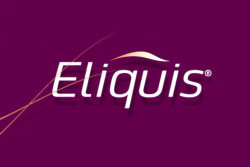 1. Granger CB, et al. N Engl J Med 2011;365:981–992.
ARISTOTLE: Apiksaban značajno smanjuje rizik od velikog krvarenja vs. varfarin1
100
8
Warfarin
80
6
RRR 31%
ARR 0.96%
HR=0.69 (95% CI: 0.60–0.80) P<0.001
Patients with event (%)
60
Apixaban
4
40
2
20
0
6
12
18
24
30
Months
0
0
30
24
18
12
6
0
Reproduced from Granger et al. 2011.1
Major bleeding defined by ISTH criteria. 
ARR: absolute relative risk; CI: confidence interval; HR: hazard ratio; ISTH: International Society for Thrombosis and Haemostasis; RRR: relative risk reduction.
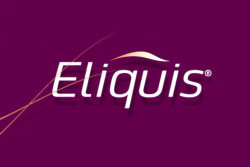 1. Granger CB, et al. N Engl J Med 2011;365:981–992.
PRIKAZ SLUČAJA 111
Pacijent S.K. 64 godine
Porodična anamneza: pozitivna na KVB
Lična anamneza: po zanimanju dipl. ekonomista. Zaposlen. Oženjen, otac dvoje djece. Pušač 30 godina, 1,5 kutija dnevno. Liječi se od arterijske hipertenzije unazad 5 godina, propisanu terapiju ne koristi redovno.
PRIKAZ SLUČAJA 111
Pacijent dolazi u PNA zbog naglo nastale nestabilnosti praćene mučninom i povraćanjem.
                   TA u PNA 180/90
Neurološki status: Na KN: grubi horizontalni nistagmus. Preostali nalaz na KN neupadan.
 GE i DE: Bez jasne lateralizacije na ekstremitetima. Pri probama koordinacije dismetrija desno. Babinski negativan. Romberg proba pozitivna, pada u desno. 
Urađen hitan CT glave koji pokaže nalaz bez akutnih patoloških procesa endokranijalno.
Kontrolni CT glave: Akutna ishemijska lezija u desnoj hemisferi cerebeluma.
PRIKAZ SLUČAJA 111
UZV kr. Sudova glave i vrata: VB insuff.
Kardiolog: EKG: atrijalna fibrilacija, fr. Komora 50-100/min, bez promjena u ST segmentu.
Pacijent na otpustu pokretan, blago nestabilan u Rombergu.
Uvedene redovna antihipertenzivna terapija i  antikoagulantna terapija Eliquis tbl.  5 mg 2x1.
Kontrolni pregled nakon 1 mjesec. Pacijent bez fokalnog neurološkog deficita, preporučenu terapiju redovno koristi.
ESC 2016 guidelines: Početak ili nastavak  antikoagulacije kod pacijenata s AF nakon moždanog udara ili TIA
PRIKAZ SLUČAJA IV
Pacijentica L.N. 81 godina
Porodična anamneza: dva brata umrla od moždanog udara.
Lična anamneza: domaćica. Udovica, majka petoro djece. Ne pije nikakvu redovnu terapiju. Ne puši, alkohol ne konzumira.
PRIKAZ SLUČAJA IV
Pacijenticu u PNA dovozi vozilo SHP. Pratnja navodi da su pacijenticu pronašli u kuči kako leži na podu. Poslednji put imali kontakt sa pacijenticom prije 2 dana.
                             TA u PNA 140/90
Neurološki status: Nepokretna, naloge djelimično izvršava. Na KN: afatična, desni centralni facijalis.
  GE i DE: Desnostrana hemiplegija, Babinski           pozitivan desno. 
Urađen hitan CT glave koji pokaže akutnu ishemijsku leziju na terenu lijeve ACM.
UZV k. s. glave i vrata: Atherosclerosis.
PRIKAZ SLUČAJA IV
Kardiolog: EKG atrijalna fibrilacija, fr. komora 75-150 min., intermedijarna el.osovina. Th: antihipertenzivi, antiaritmici. Indikovana OKT.
Pacijentici na otpustu preporučen fizikalni tretman. U kontrolnom neurološkom nalazu nepokretna, zaostaje teža desnostrana hemipareza i disfazija.
Uvedena antihipertenzivna terapija i antikoagulantna terapija Eliquis tbl. 2,5 mg 2x1.
Kontrolni pregled nakon 1 mjesec: zaostaje desnostrana hemipareza. Preporučenu terapiju redovno koristi.
Doziranje Apiksabana za prevenciju MU u NVAF: redukcija doze prema ABC-kriteriju
“ABC” kriteriji za snjiženje doze:
Age ≥ 80 years
years
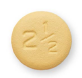 Najmanje 2 značajke
Body weight ≤ 60 kg
Apiksaban 2.5 mgtwice daily
Creatinine in serum
≥ 1.5 mg/dL (133 µmol/L)
Teško bubrežno oštećenje CrCl: 15–29 mL/min
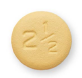 Apiksaban 2.5 mgtwice daily
ZAKLJUČAK
Naš izbor antikoagulantne terapije u sekundarnoj prevenciji moždanog udara je bio Eliquis 
Doza Eliquis-a ordinirana prema starosnoj dobi pacijenta, kliničkom stanju pacijenta i bubrežnoj funkciji.
Prema našim iskustvima ova terapija ima pozitivan terapijski efekat, povoljnu komplijansu te manji broj komplikacija koje nosi antikoagulantna terapija.
Eliquis je jedini NOAK koji je pokazao superiornost vs. varfarina u sljedeća tri ishoda:
Superioran
 smanjenje u
smrtnost svih uzroka
Superioran
Prevencija moždanog udara / sistemske embolije
Superioran
Velika krvarenja
Superior stroke/systemic embolism prevention
21% RRR
P=0.01
31% RRR 
P<0.001
11% RRR
P=0.047
669/9081
603/9120
462/9052
212/9120
265/9081
327/9088
Apixaban
Warfarin
Apixaban
Warfarin
Apixaban
Warfarin
Created from Connolly et al.N Engl J Med 2011;364:806-17
Warfarin target INR 2.0‒3.0
RRR, relative risk reduction
Granger et al. N Engl J Med 2011;365:981-92
HVALA NA PAŽNJI!
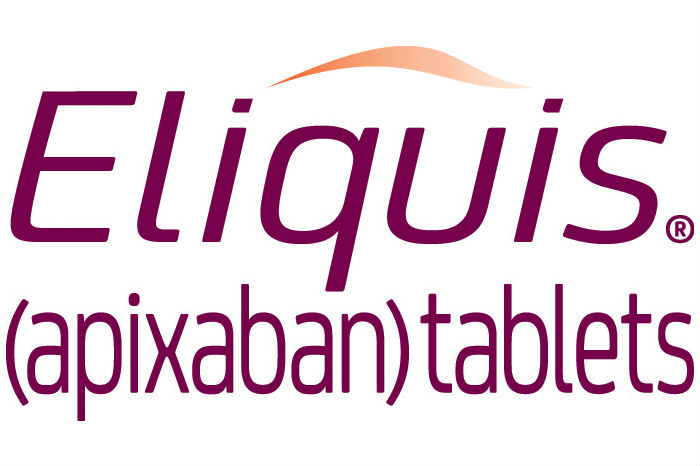 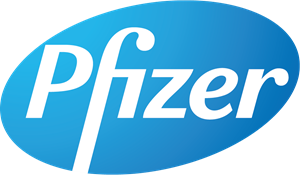